BMBF, 25.09.2023
Dr. Ralf Hermann
Duale Berufsausbildung in Deutschland
Inhalt
Die Duale Berufsausbildung in Deutschland

Grundlagen und Rahmenbedingungen
Motivationen, Interessen und Ablauf
Das Erfolgsmodell
[Speaker Notes: 1. >>> Paritätisch besetzte Prüfungsausschüsse, gemeinsam beschlossene Ausbildungsstandards, gemeinsame Steuerung des Systems auf allen Ebenen
 
2. >>> Zu rund 70 % im Betrieb
 
3. >>> Berufsausbildungs-Standards, durch die Kammer ausgestelltes Zeugnis
 
4. >>> In und aus den Betrieben, staatliche Lehrer an den Berufsschulen
 
5. >>> Datenreports, Berufsbildungsbericht, Ausbildungsstandards (BIBB)]
Duale Berufsausbildung:
Grundlagen und Rahmenbedingungen
Grundlagen
Die Duale Berufsausbildung im deutschen Ausbildungssystem Im Überblick
Arbeitsmarkt
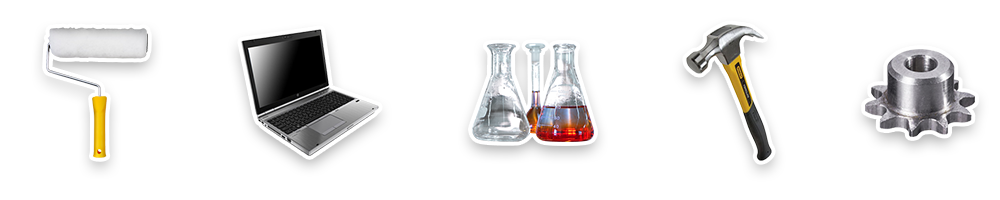 Berufsausbildung
Vollzeit
Berufsschule
Duale 
Berufsausbildung
Hochschulbildung
Allgemeine Schulbildung
Grundlagen
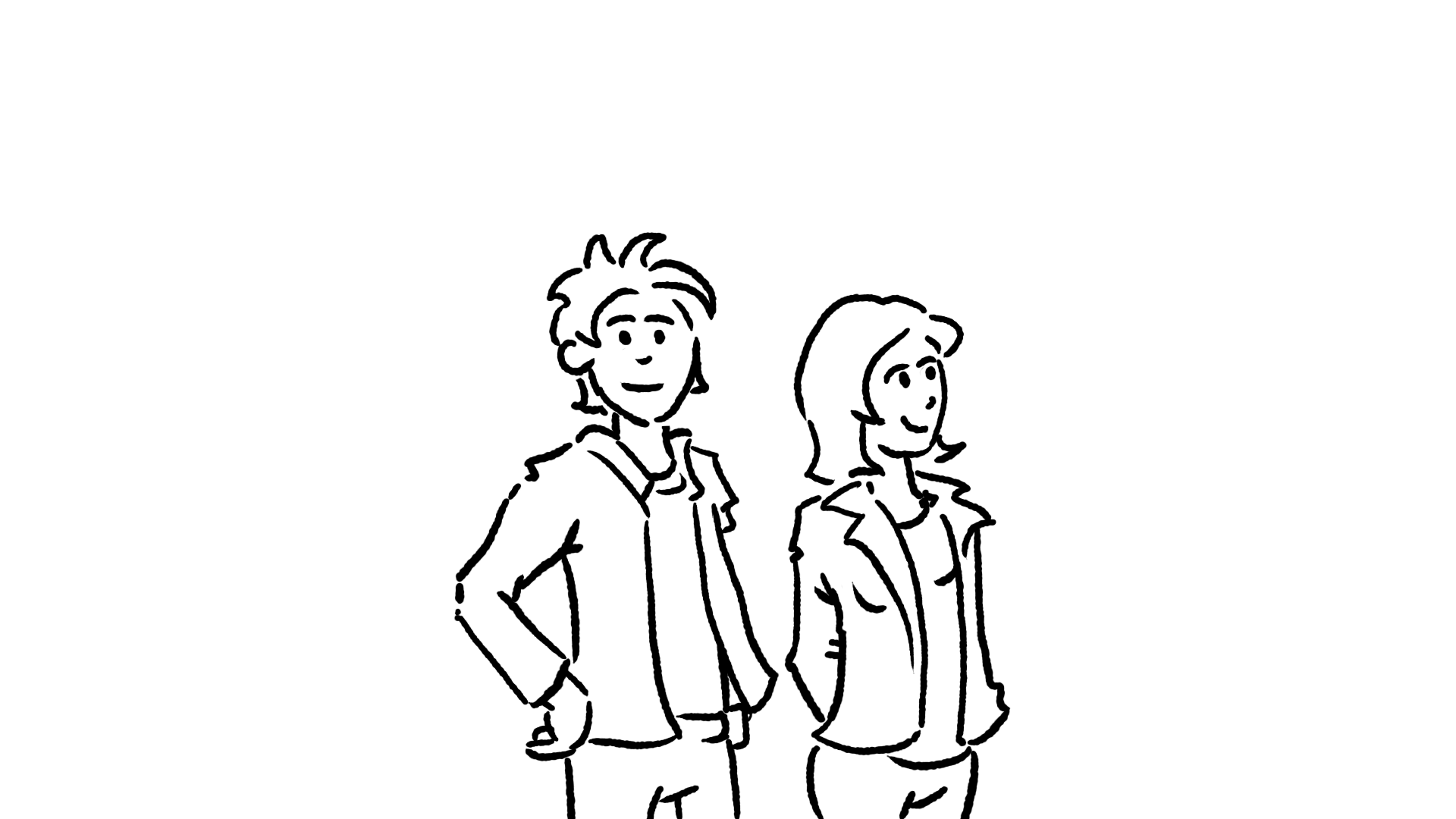 Die Beteiligten: Auszubildende (Azubis)

jährlich 1,22 Mio. Azubis
in 327 anerkannten Ausbildungsberufen

Das bedeutet:
5 % aller aktuell Beschäftigten sind Auszubildende

Rund 91 % von ihnen schließen ihre Ausbildung erfolgreich ab.
[Speaker Notes: Ergänzende Information:

> Insgesamt haben ca. 53 % der Bevölkerung in ihrem Leben eine duale Berufsausbildung begonnen
 
> Die Beschäftigungsquote ist hoch: Etwa 96 % aller Absolventen finden eine Anstellung (gegenüber 82 % ohne Berufsabschluss)
 
Der positive Effekt:

Die Jugendarbeitslosigkeit in Deutschland liegt 
bei nur rund 5 %]
Grundlagen
Die Beteiligten: Arbeitgeber

jährlich bilden etwa 19 % aller Betriebe mit sozialversicherungs-pflichtigen Beschäftigten aus (ca. 408.700 von 2,2 Mio.)
das sind rund 489.200 neue Azubis pro Jahr
77 % von ihnen werden nach der Ausbildung unmittelbar übernommen
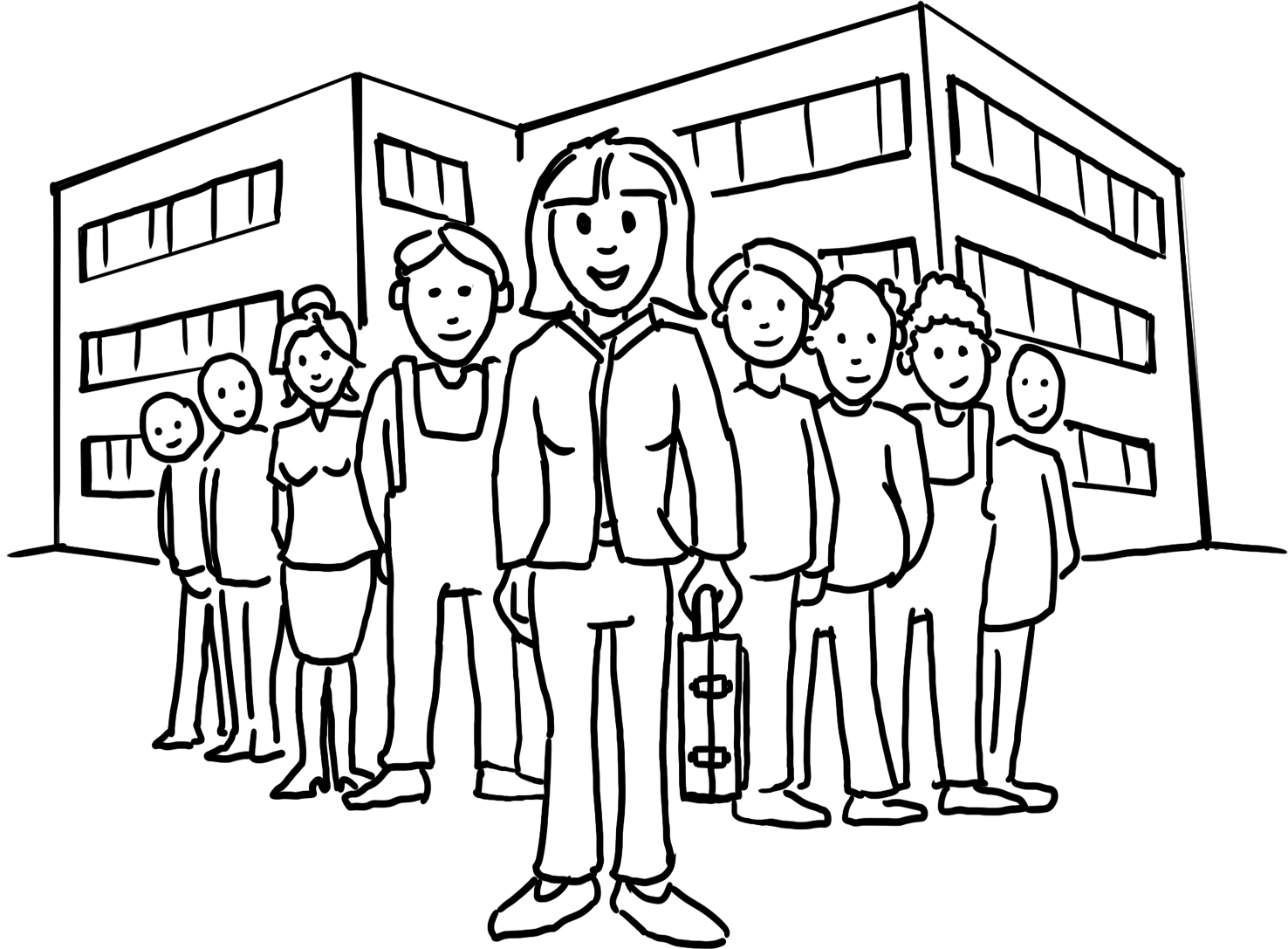 [Speaker Notes: Ergänzende Information:
 
> Azubis sind im Durchschnitt 20,0 Jahre alt

> Die Investition pro Auszubildenden pro Jahr beträgt im Durchschnitt 18.000 Euro

> 70 % davon (ca. 13.600 Euro) amortisieren sich (Produktivbeitrag der Auszubildenden)
 
Das bedeutet:

> internationaler Wettbewerbsvorteil für deutsche KMUs

> zukünftiges Personal nach eigenem Bedarf ausgebildet

> geringe Investitionen auf dem Personalmarkt]
Grundlagen
Kooperative Steuerung: Wirtschaft, Sozialpartner und Staat sichern die Rahmenbedingungen der Dualen Berufsausbildung

Kammern
Sozialpartner (Arbeitnehmer- und Arbeitgeberverbände)
Staat


Kammern und Sozialpartner: definieren und überprüfen Ausbildungsinhalte im Betrieb
Staat: gestaltet die gesetzlichen Rahmenbedingungen und stellt die Ressourcen für die Schulausbildung
[Speaker Notes: Ergänzende Information:
 
> Die drei Akteure sichern durch eine ausdifferenzierte Rollenverteilung die Rahmenbedingungen der Berufsbildung

> Das „Ownership“ liegt bei allen drei Akteuren; Sie alle tragen es zugleich und übernehmen Verantwortung

> Sie gewährleisten die ständige Innovationsfähigkeit des Systems

> Sie stellen Qualitätsstandards sicher]
Grundlagen
Die Akteure: Kammern – die zuständige Stelle

prüfen und registrieren Ausbildungsbetriebe
beaufsichtigen und überprüfen betriebliche Ausbildung
qualifizieren das Ausbildungspersonal
organisieren Prüfungen 
führen Info-Veranstaltungen und Beratung durch
[Speaker Notes: Der Impuls für die Entwicklung und Aktualisierung von Ausbildungsstandards kommt aus den Unternehmen und Kammern. Sie wissen am besten, welche Kenntnisse gebraucht werden.

Weitere Aufgaben:

> Betriebe bei der Suche nach Azubis unterstützen, Ausbildungsverträge registrieren

> Mediation bei Uneinigkeiten zwischen Azubis und Betrieben

> Die Wirtschaft investiert jährlich 7,7 Mrd. € in Berufsbildung]
Grundlagen
Die Akteure: Sozialpartner
Gewerkschaften und Arbeitgeberverbände verhandeln untereinander und mit dem Staat die jeweiligen Standards für den betrieblichen Teil der Ausbildung


Ausbildungsinhalte
Ausbildungsvergütung
Überwachung der Ausbildung im Betrieb
Beteiligung am Prüfungsausschuss
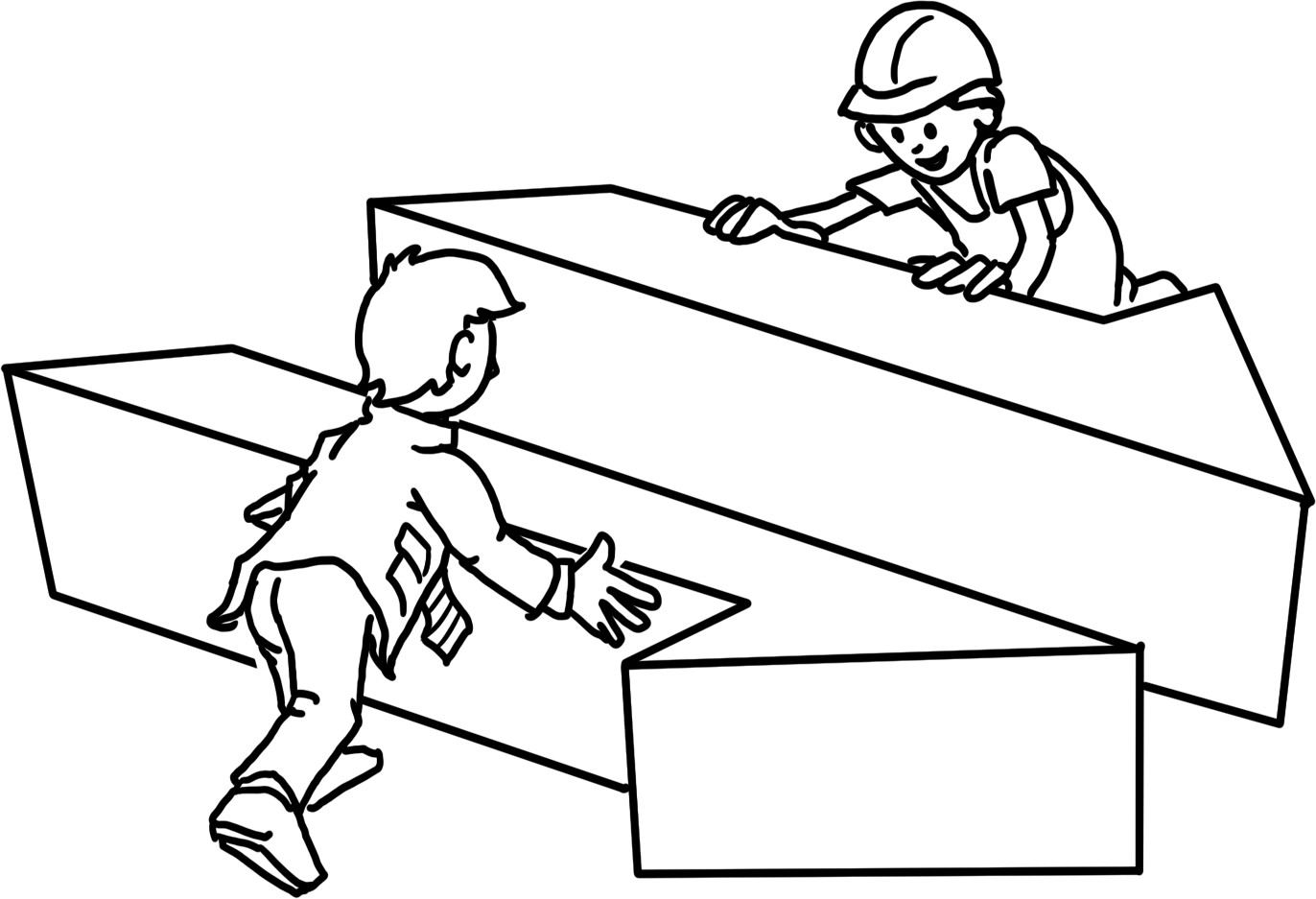 [Speaker Notes: Ergänzende Information:
 
Der Prozess von Abstimmung und Verabschiedung neuer Ausbildungsordnungen wird durch das Bundesinstitut für Berufsbildung geleitet.

Wirtschafts- und Sozialpartner sind im gesamten Prozess einbezogen.]
Grundlagen
Die Akteure: Staat – der Rahmengeber

verhandelt die Ausbildungsordnung mit den Sozialpartnern (betriebliche Ausbildung)
definiert die Ausbildung in den Berufsschulen: Rahmenlehrplan
Finanziert, organisiert und überprüft das öffentliche Berufsschulsystem
betreibt und ermöglicht Berufsbildungsforschung  BIBB
unterstützt die Suche nach einem Ausbildungsplatz (bspw. Jugendliche, Arbeitslose, benachteiligte Menschen)
[Speaker Notes: Detailinformation:

> Die Finanzierung durch den Staat beläuft sich auf rund 6,8 Mrd. €, davon über 3 Mrd. € für 1.550 Berufsschulen und ca. 2,4 Mrd. € für Steuerungs-, Monitoring- und Fördermaßnahmen

> Staat verabschiedet das Berufsbildungsgesetz]
Grundlagen
Der Rahmen: Standards

definieren die Umsetzung Dualer Berufsausbildung in Betrieben und Berufsschulen
sichern die Qualitätskontrolle und Förderung der Dualen Berufsausbildung
sind bundesweit gültig und verbindlich
[Speaker Notes: ggf. vorangegangene Folien nochmals zusammenfassen:
 
Drei Hauptakteure einigen sich gleichberechtigt auf die grundlegenden Standards für die Duale Berufsausbildung. 

Diese Standards folgen den konkreten Anforderungen aus der Arbeitswelt.]
Grundlagen
Der Rahmen: Standards – Entstehung 

1. Arbeitgeber identifizieren im Betrieb neue Aufgabengebiete und Qualifikationen 
2. Sozialpartner und Staat verhandeln und verabschieden vom BIBB moderiert neue betriebliche Ausbildungsstandards 
3. Staat stimmt die Rahmenlehrpläne auf die neu definierten Ausbildungsordnungen ab

Die verabschiedeten Standards werden in Ausbildungsordnungen (Betriebe) und Rahmenlehrplänen (Berufsschule) fixiert.
[Speaker Notes: Ergänzende Information:

> Die Dauer der Weiterentwicklung und Durchsetzung von Standards beträgt max. 1 Jahr

> Standards werden an beiden Lernorten dynamisch an die Anforderungen der Arbeitswelt angepasst

> Das BIBB erforscht kontinuierlich den Wandel von Arbeit und Ausbildung; die Erkenntnisse fließen in den Prozess ein]
Grundlagen
Der Rahmen: Standards – Ausbildungsordnung 

Das gemeinsame Ziel folgt dem ‚Berufsprinzip‘

Ausbildungsstandards für die betriebliche Ausbildung werden in der Ausbildungsordnung festgehalten:

Berufsbezeichnung 
Berufsprofil
Inhalte
Zeitrahmen und zeitliche Gliederung
Prüfungsanforderungen
[Speaker Notes: Berufsprofil >>> 
Welche Kompetenzen müssen vermittelt werden?

Inhalte >>>
Welche konkreten Fähigkeiten und Verrichtungen müssen beherrscht werden?

Prüfungskenntnisse >>>
Welches Wissen bereitet die Auszubildenden optimal auf ihre Abschlussprüfung vor?]
Grundlagen
Der Rahmen: Standards – Rahmenlehrplan

Die Ausbildung in der Berufsschule vermittelt die erforderlichen berufstheoretischen Kenntnisse und erweitert die Allgemeinbildung. 
Diese Ausbildungsstandards werden im Rahmenlehrplan definiert:
Lernziel
Inhalte
Lernfelder
[Speaker Notes: Die Inhalte des Rahmenlehrplans definieren sich über "Lernfelder".

ggf. an dieser Stelle die Thematik "Lernfelder" erläutern.]
Grundlagen
Der gesetzliche Rahmen
Es gilt Berufsfreiheit gemäß Artikel 12, Grundgesetz.
Betriebliche Gesetzgebung
Schulgesetzgebung
Berufsbildungsgesetz
Handwerksordnung
Jugendarbeitsschutzgesetz
Tarifvertragsgesetz
Gesetz zur vorläufigen Regelung des Rechts     der Industrie- und Handelskammer
Betriebsverfassungsgesetz
allgemeine Schulpflicht
Schulgesetze der Länder
[Speaker Notes: Dynamik des Berufsbildungssystem erläutern anhand BBiG-Novellen, zuletzt 2020: Prinzip der Gleichwertigkeit von beruflicher und akademischer Bildung kodifiziert]
Duale Berufsausbildung:
Motivationen, Interessen und Ablauf
Einstieg
Motivation und Maßnahmen – der Staat

Motivation: Deutschland braucht qualifizierte Fachkräfte, um Wachstum und Entwicklung zu sichern.
Erkenntnis: Wir müssen das Duale Berufsbildungssystem stärken und steuern.
Maßnahmen: 
gesetzlichen Rahmen schaffen und aktualisieren
Beauftragung der weiteren Akteure
Überprüfung und Entwicklung des Systems (u. a. durch das BIBB)
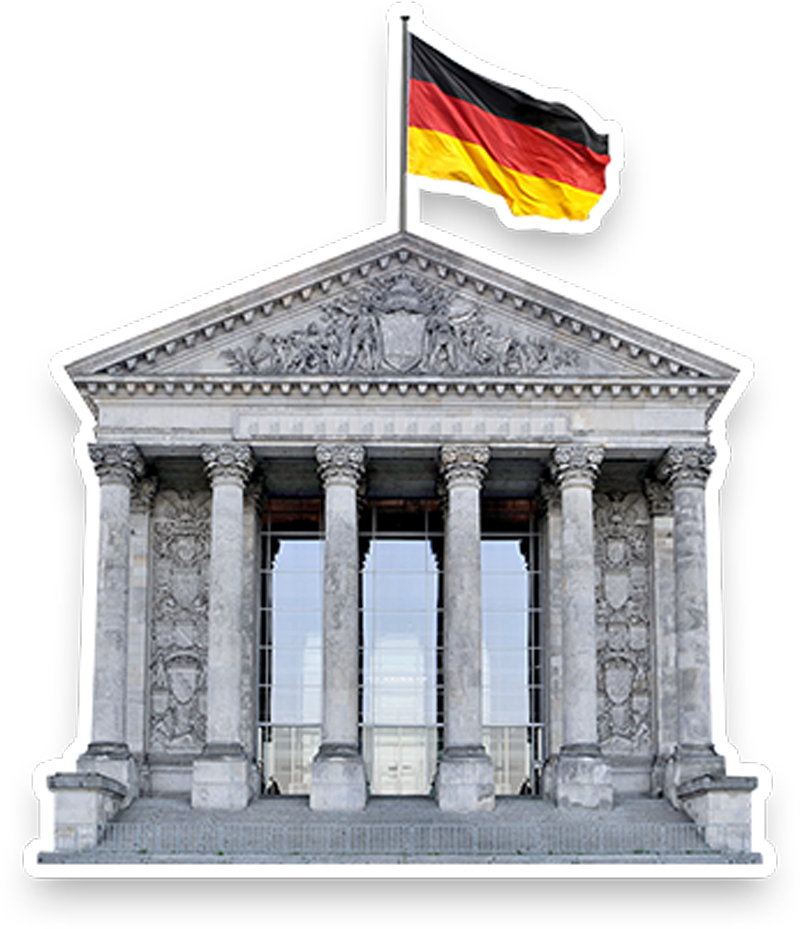 [Speaker Notes: Weitere Motivation:

> Eine Berufsausbildung sichert den sozialen Status junger Menschen als Bürger

> Der Staat kann berufliche Ausbildung nicht alleine gewährleisten: Kosten und Kompetenzen

Weitere Maßnahmen:

> Gewährleistung von Durchlässigkeit: Hochschulzugang für Azubis mit Abschluss

> Öffnung der Dualen Berufsausbildung unabhängig von vorherigen Abschlüssen]
Einstieg
Motivation und Einstieg – Jugendliche

Motivation: „Ich möchte … werden!“ 
Einstieg:
potenzielle Betriebe suchen und Angebote sichten
Bewerbungen schreiben
ggf. Auswahlverfahren
Ausbildungsbetrieb wählen
Ausbildungsvertrag abschließen
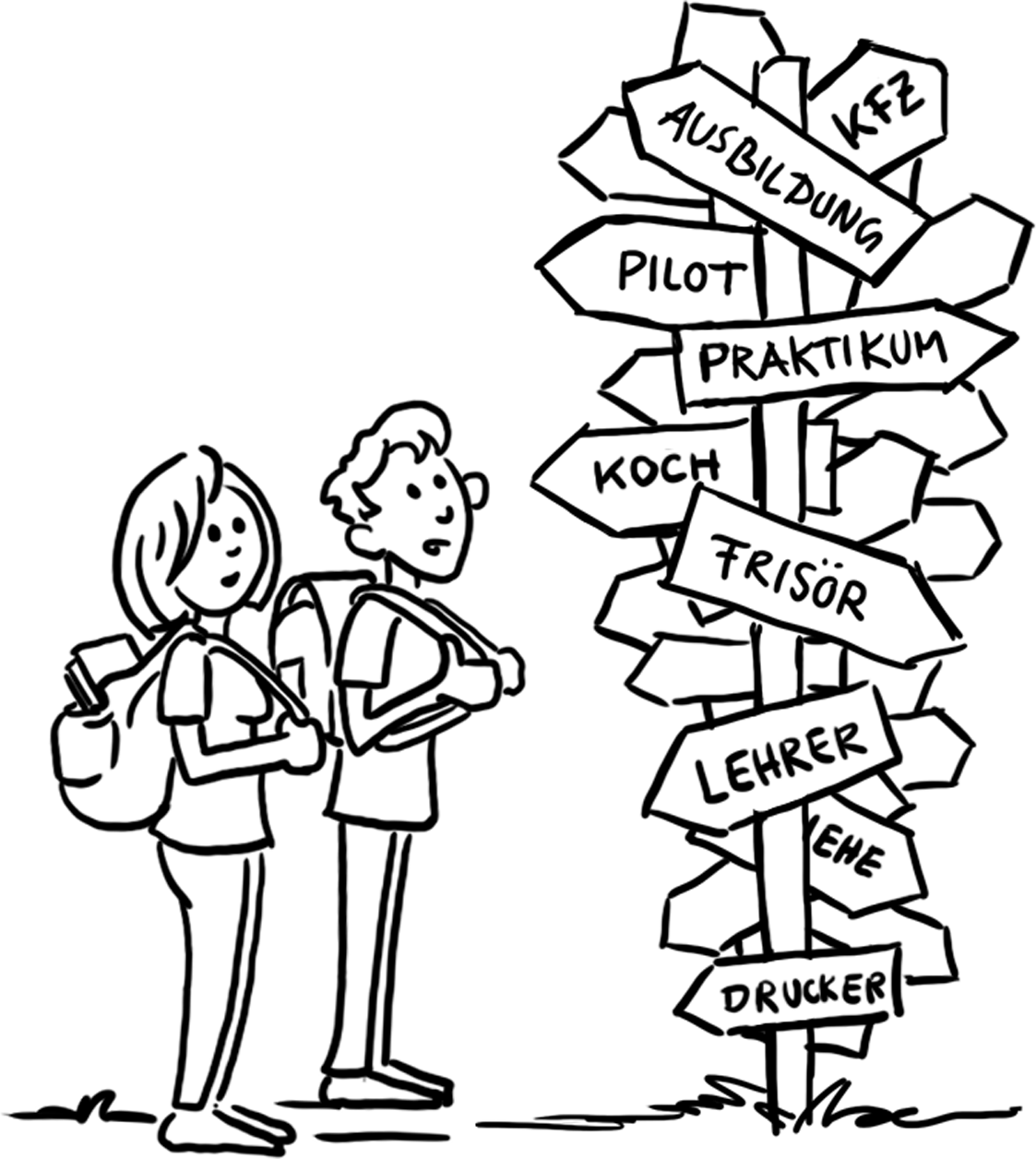 [Speaker Notes: Die Erwartungen und Ziele von Jugendlichen an eine Ausbildungsstelle sind vielfältig:
 
> etwas Praktisches lernen

> eigenes Geld verdienen (Selbstständigkeit)

> Traum verwirklichen

> soziales Prestige

> Pflichterfüllung]
Einstieg
Motivation und Einstieg – Unternehmen

Motivation: „Ich möchte Sicherheit für die Besetzung von Stellen“ 
Einstieg:
als Ausbildungsbetrieb zugelassen werden
Ausbildungsplätze anbieten
Bewerbungen auswerten
Auszubildende auswählen
Ausbildungsvertrag abschließen
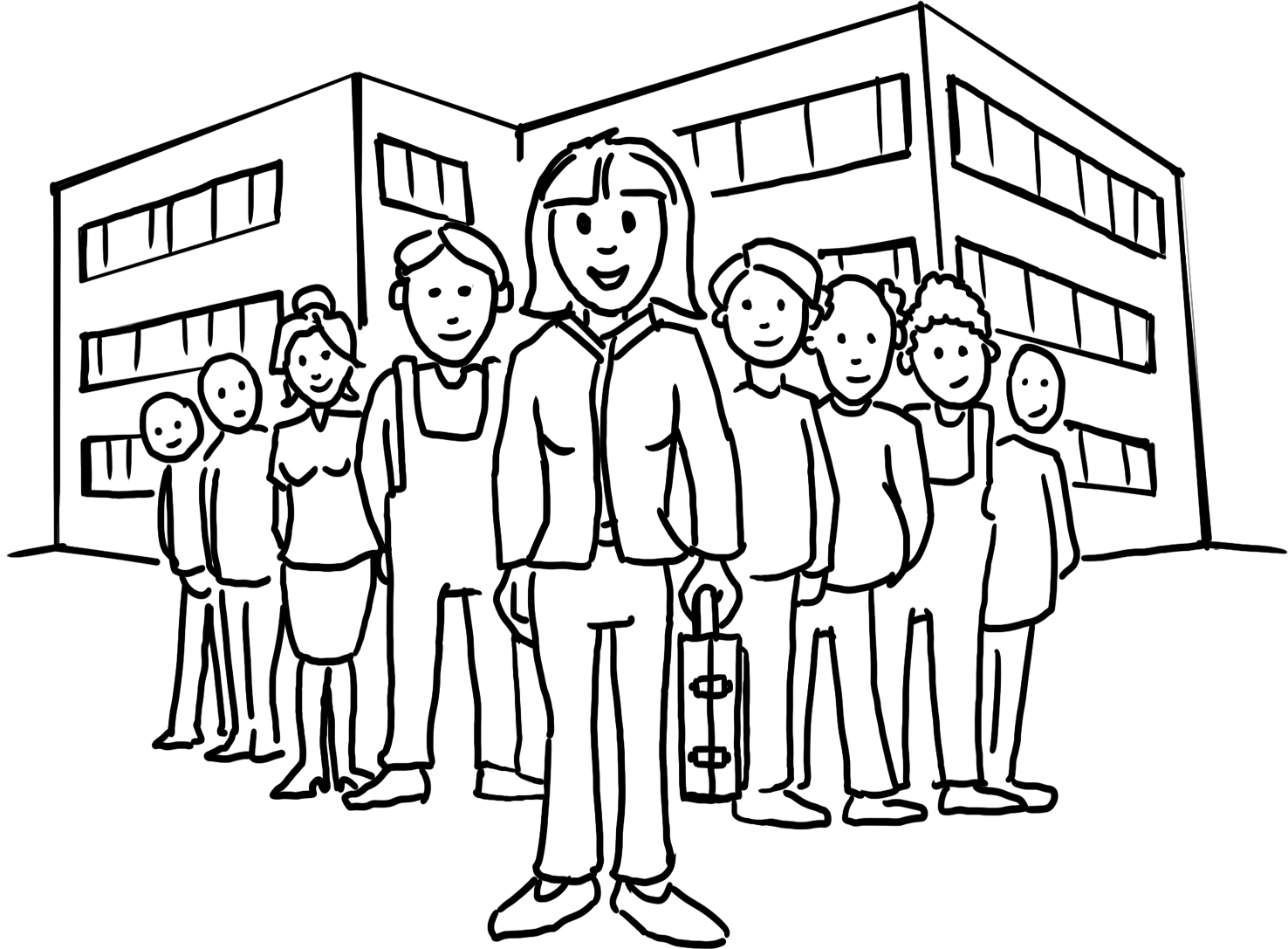 [Speaker Notes: Auch hier gibt es einige weitere Beweggründe:

> Wir suchen loyale Mitarbeiter

> Wir wissen selbst am besten, welche Qualifikationen bei uns gebraucht werden

> Wir möchten sozial verantwortlich handeln

> Wir suchen den Input und das innovative Potenzial von jungen Leuten

> Wir sparen Einarbeitungs- und Umschulungskosten]
Ablauf
Der Ausbildungsvertrag

Die berufliche Ausbildung beginnt mit dem Abschluss des Ausbildungsvertrages zwischen Arbeitgeber und Auszubildenden.
Der Ausbildungsvertrag regelt:
Dauer
Inhalte
Probezeit
Sachliche und zeitliche Gliederung
Vergütung
Rechte und Pflichten beider Seiten
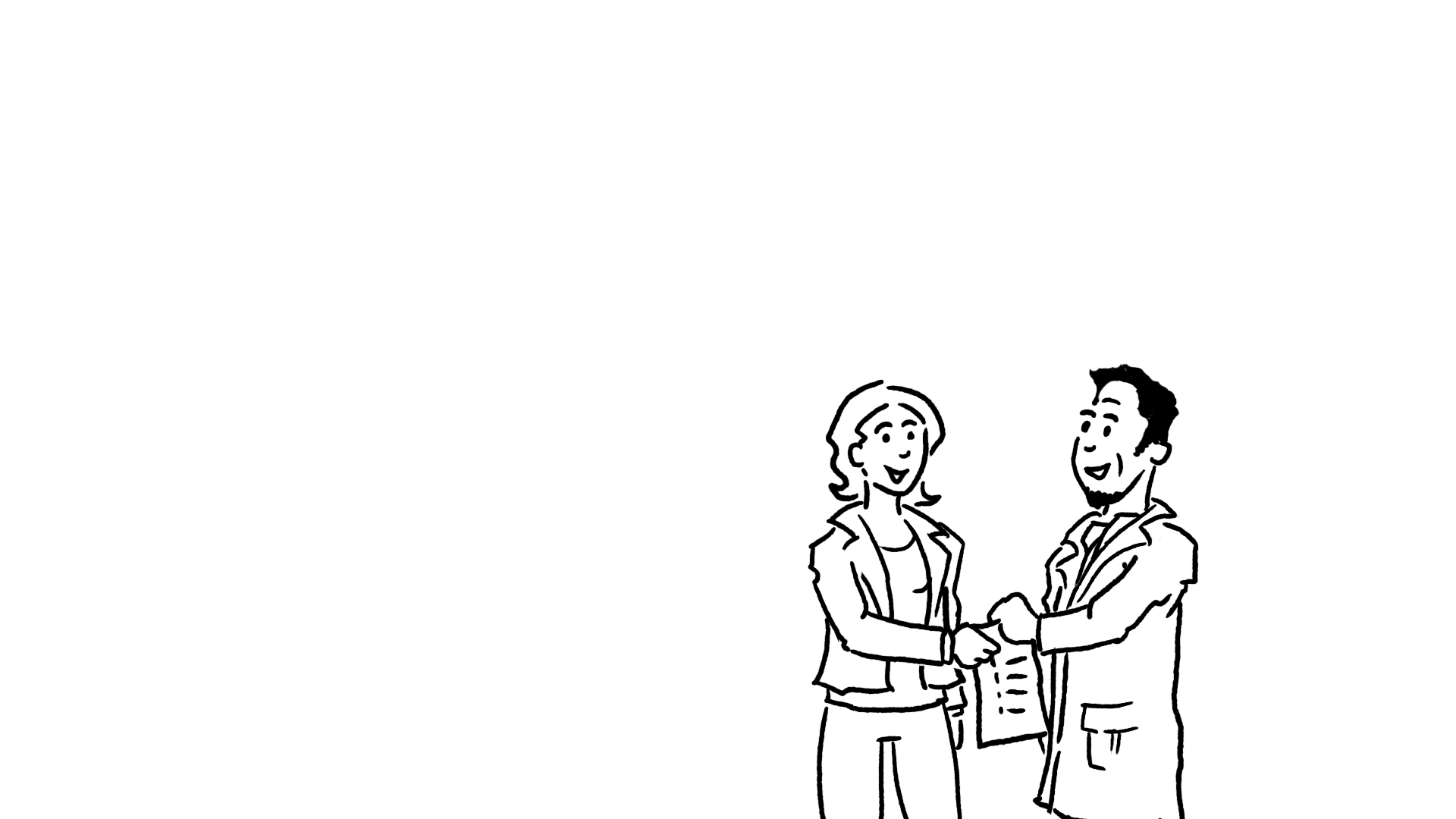 [Speaker Notes: Der Ausbildungsvertrag regelt außerdem:

> Urlaubsanspruch

> evtl. Voraussetzung für eine Beendigung des Ausbildungsverhältnisses 
 
Der Ausbildungsvertrag ähnelt einem Arbeitsvertrag. Er ist die Grundlage für das Lernen im Betrieb während der Ausbildung.
 
Der Ausbildungsvertrag wird von den Kammern registriert.]
Ablauf
Duales Lernen an zwei Ausbildungsorten
70 % Ausbildung im Betrieb
30 % Unterricht in der Berufsschule
strukturierte Ausbildung unter realen Arbeitsbedingungen
die Auszubildenden arbeiten in konkreten betrieblichen Prozessen mit
die Auszubildenden erhalten eine Vergütung
Unterricht im Klassenverband
berufsbezogene (2/3) und
allgemeinbildende (1/3) Fächer
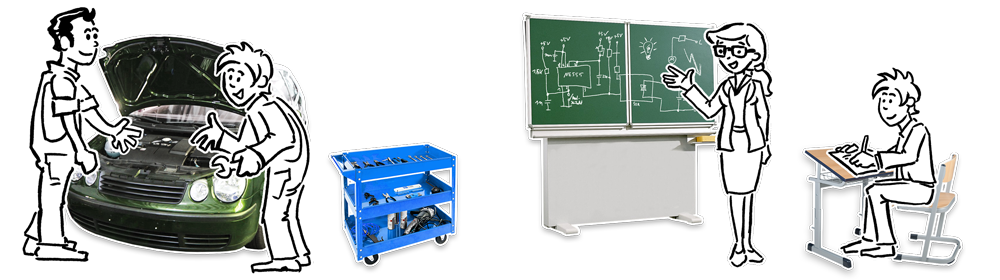 Eine Duale Berufsausbildung dauert zwei bis dreieinhalb Jahre.
[Speaker Notes: Gesetzliche Grundlagen:

... für die Ausbildung im Betrieb > Ausbildungsvertrag
... für die Berufsschule > Schulpflicht

Zeitliche Aufteilung:

beispielsweise:

Montags bis Mittwoch: im Betrieb
Donnerstag und Freitag: in der Berufsschule

alternativ: Blockunterricht

Ergänzende Information:

> Die Betriebliche Ausbildung und der Berufsschulunterricht folgen den Ausbildungsstandards]
Ablauf
Die Abschlussprüfung

Abschlussprüfung
Organisiert durch die Kammern
Theoretischer und praktischer Teil
Prüfungsausschuss besetzt durch
Arbeitgeber
Arbeitnehmer (gewerkschaftliche Vertreter)
Berufsschullehrer (vertreten den Staat)
[Speaker Notes: Wichtig: 

Keine Beteiligung der jeweiligen Lehr- und Ausbildungskräfte!]
Ablauf
Die Abschlussprüfung

Ausbildungszeugnis
ausgestellt von der Kammer
staatlich anerkannter Abschluss

Der erfolgreiche Abschluss beendet die Ausbildung.Die berufliche Karriere beginnt.
Ablauf
Beginn der beruflichen Karriere: Chancen

Auf dem Arbeitsmarkt 
Arbeitsvertrag unmittelbar mit dem ausbildenden Betrieb
Arbeitsvertrag in einem anderen Unternehmen
Anstellung in einem anderen Berufsfeld
Fortsetzung der Ausbildung
Fort- und Weiterbildungsmaßnahmen  
Studium („tertiärer Bereich“)
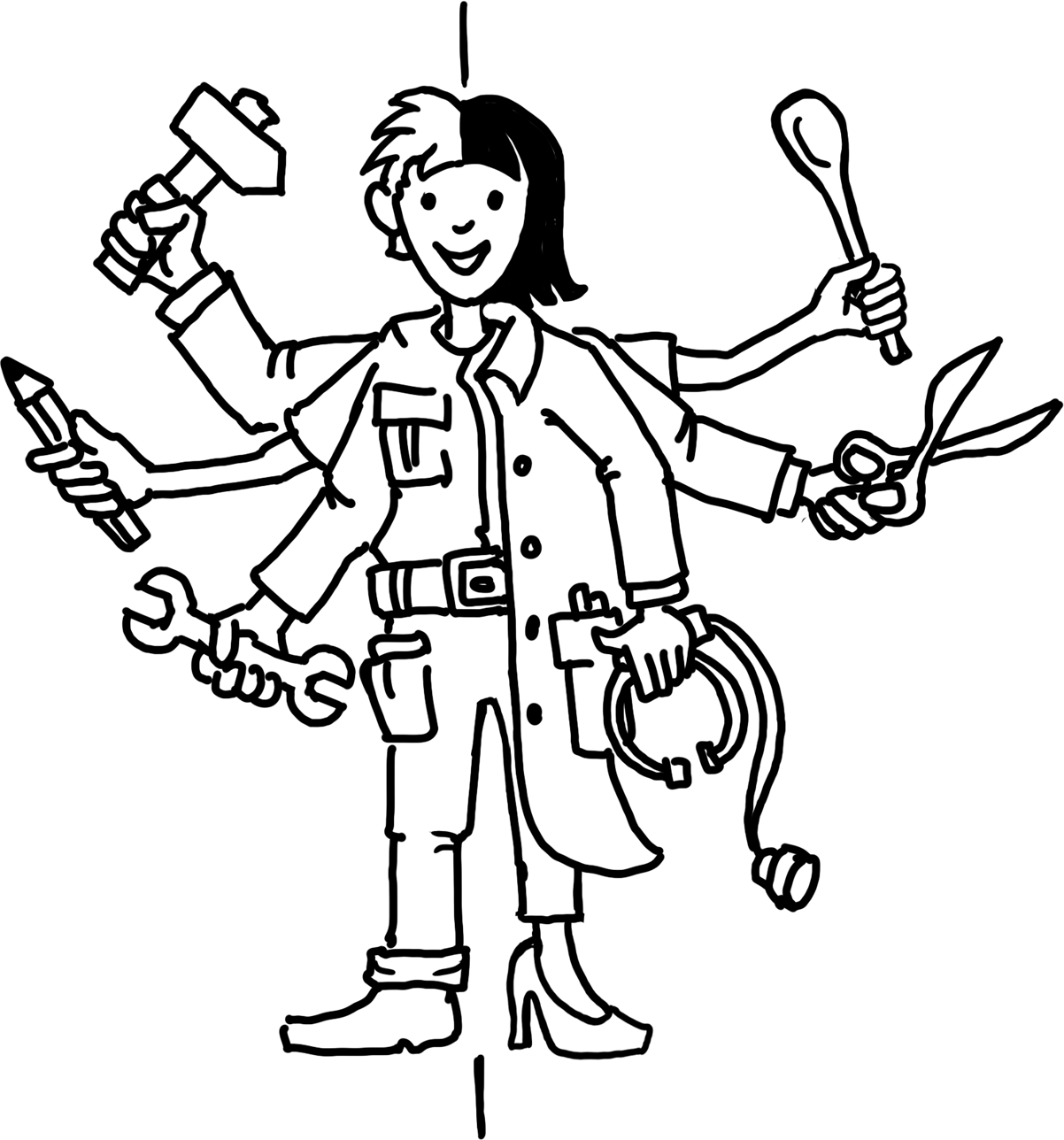 [Speaker Notes: Zur Erinnerung:

> Rund 96% aller Absolventen in Deutschland finden im Anschluss an ihre Ausbildung eine Anstellung. 

> Rund 74% aller Auszubildenden werden vom ausbildenden Betrieb übernommen.]
Duale Berufsausbildung:
Das Erfolgsmodell
Wie funktioniert die Duale Berufsausbildung?
Zusammenfassung

Ablauf
Ausbildung parallel in Betrieb (70 %) und Berufsschule (30 %): „Dual“
Ausbildung mit definierten Inhalten und Dauer (Ausbildungsvertrag)
Ausbildung im konkreten Arbeitsprozess
Abschlussprüfung vor unabhängiger Kommission
Wie funktioniert die Duale Berufsausbildung?
Zusammenfassung

Rahmen
Staat gewährleistet den gesetzlichen Rahmen
Staat organisiert den schulischen Teil der Ausbildung
Kammern und Sozialpartner definieren Umfang und Inhalte der Ausbildung
Kammern beaufsichtigen als zuständige Stelle die Ausbildung im Betrieb
[Speaker Notes: Zur Erinnerung:

Kammern sind die Vertreter der Wirtschaft, Gewerkschaften/Arbeitnehmervertreter und Verbände/Arbeitgebervertreter sind die Sozialpartner.
Sie erzielen einen Konsens.

Fazit I: 
Die Duale Berufsausbildung wird im Wesentlichen von denjenigen gestaltet, die unmittelbar betroffen sind und die den Bedarf am Arbeitsmarkt am besten kennen.

Fazit II: 
Alle Entscheidungen zur Berufsausbildung werden im Konsensprinzip getroffen.

Fazit III: 
Die Standards gelten bundesweit. Sie werden regelmäßig aktualisiert.]
Warum ist die Duale Berufsausbildung in Deutschland erfolgreich?
Erfolgsfaktoren

Historisch gewachsenes System
Hohe gesellschaftliche Akzeptanz
Win-Win-Situation für Auszubildende und Unternehmen
Ausbildung gemäß Fachkräftebedarf
Starke Institutionen (Kammern, Sozialpartner, KMU)
Mitgestaltung des Systems durch alle Beteiligten
Hohe Flexibilität und Anpassungsfähigkeit des Systems
[Speaker Notes: Nachfrage nach Fachkräften >>>
Deutschland ist eine entwickelte Industrienation mit einem starken Mittelstand.

Win-Win-Situation >>>
Auszubildende lernen „on the job“, sind in den Arbeitsprozess integriert. Unternehmen bilden ihre eigene zukünftige Belegschaft nach eigenem Bedarf aus

Qualifiziertes Ausbildungspersonal >>>
Ausbilder sind „vom Fach“ und haben selbst eine Ausbildung durchlaufen, kennen auch das Unternehmen

Ergänzende Information:

Der Staat steuert zwar als Gesetzgeber den Prozess und setzt den Rahmen, er überlässt aber wesentliche Entscheidungen den unmittelbaren Stakeholdern.]
Fünf Grundpfeiler der Berufsausbildung
Die Grundpfeiler

Kooperation zwischen Staat, Wirtschaft und Sozialpartnern
Lernen im Arbeitsprozess
Allgemein anerkannte nationale Standards
Qualifiziertes Berufsbildungspersonal
Institutionalisierte Forschung und Beratung
[Speaker Notes: 1. >>> Paritätisch besetzte Prüfungsausschüsse, gemeinsam beschlossene Ausbildungsstandards, gemeinsame Steuerung des Systems auf allen Ebenen
 
2. >>> Zu rund 70 % im Betrieb
 
3. >>> Berufsausbildungs-Standards, durch die Kammer ausgestelltes Zeugnis
 
4. >>> In und aus den Betrieben, staatliche Lehrer an den Berufsschulen
 
5. >>> Datenreports, Berufsbildungsbericht, Ausbildungsstandards (BIBB)]
Vorteile
Vorteile für Auszubildende:
Die Duale Berufsausbildung ist die ideale Vorbereitung für den Einstieg ins
Berufsleben:

fachspezifische Kompetenzen und Qualifikationen für den Beruf
reale Arbeitsbedingung (Maschinen, Abläufe, Arbeitsklima)
Ausbildungsvergütung
[Speaker Notes: Weitere Vorteile:

> höhere Identifikation mit dem Ausbildungsbetrieb

> Ausbildung als Grundlage für weiterführende Maßnahmen]
Vorteile
Vorteile für Unternehmen:
Die duale Berufsausbildung sichert ausgezeichnet qualifiziertes Personal:

kompetente Fachkräfte, entsprechend den Anforderungen des Betriebs (im Gegensatz zu externen Bewerbern)
erhöhte Produktivität (schnelle Amortisierung)
aktive Beteiligung der Wirtschaft an der Entwicklung von Ausbildungsstandards
Beitrag zur Corporate Social Responsibility (CSR)
[Speaker Notes: Weiterer Vorteil:

> Rekrutierungs- und Umschulungskosten werden reduziert]
Vorteile
Vorteile für Staat und Gesellschaft:
Gegenseitiger Nutzen, Wohlstand und sozialer Frieden:

hohe Wirtschaftsleistung und Produktivität
harmonisierter Arbeitsmarkt (Angebot/Nachfrage)
soziale und wirtschaftliche Integration junger Menschen
Einflussnahme aller Beteiligten auf den Ausbildungsprozess
[Speaker Notes: Weiterer Vorteil:

> Frühindikator für die Entwicklungen in Wirtschaft und auf dem Arbeitsmarkt]
Herausforderungen
Herausforderungen aus Sicht der Auszubildenden

Diskrepanz zwischen gesuchten und offenen Ausbildungsstellen (fehlende Stellen)
Zugang zur Dualen Berufsausbildung (Beteiligung)
steigende berufliche Anforderungen
lebensbegleitendes Lernen
[Speaker Notes: Diskrepanz >>>
2018: fast 80.000 Bewerber/innen ohne Ausbildungsplatz

Zugang >>>
Mangel an informellen Kompetenzen: Disziplin, Verlässlichkeit, grundlegende Kenntnisse (Lesen, Schreiben, Rechnen)

Anforderungen >>>
Bspw.: IT-Kenntnisse, Fremdsprachenkenntnisse

Lebensbegleitendes Lernen >>>
Besonders für ältere Bewerber/innen]
Herausforderungen
Herausforderungen aus Sicht der Unternehmen

Diskrepanz zwischen gesuchten und offenen Ausbildungsstellen (fehlende Bewerberinnen und Bewerber)
„Ausbildungsreife“
Inklusion von Menschen mit Behinderung
Inklusion von Migrantinnen und Migranten
[Speaker Notes: Diskrepanz >>>
Unbesetzte Ausbildungsstellen 2010: 19.800 / 2018: 57.700 – fast Verdreifachung

„Ausbildungsreife“ >>>
Fehlende soziale Kompetenzen, Grundkenntnisse

Inklusion >>>
Hoher personeller und zeitlicher Extraaufwand, besondere Qualifikationen des ausbildenden Personals]
Herausforderungen
Herausforderungen aus Sicht von Staat und Gesellschaft

Demografischer Wandel
absehbarer Fachkräftemangel
Trend zur Akademisierung
regionale Unterschiede
Inklusion
[Speaker Notes: Demografischer Wandel >>>
Weniger junge Menschen, die in eine Ausbildung gehen können, Bedarf des Arbeitsmarktes kann nicht mehr bedient werden

Trend zur Akademisierung >>>
Ausbildung ist tendenziell Out, Universität ist In

Regionale Unterschiede >>>
Angebot und Nachfrage von Ausbildungsplätzen

Inklusion >>>
als gesellschaftliche Aufgabe]
Weitere Informationen
Zahlen und Fakten
BIBB Datenreport (link)
Statistisches Bundesamt (link)
BMBF Datenportal (link)
Berufsbildungsbericht (link)

Ausbildungsstandards
BIBB Broschüre: Ausbildungsordnungen und wie sie entstehen (link)
Beispiele für die Ausbildungsordnungen und Rahmenlehrpläne (BIBB) (link)



Rechtliche Dokumente
Berufsbildungsgesetz (link)
Jugendbeschäftigungsgesetz (link)
Kammergesetz (link)
Tarifverhandlungsgesetz (link)
Betriebsverfassungsgesetz (link)

Internetseiten
GOVET
BMBF
BIBB

Kontakt bei weiteren Fragen
govet@bibb.de
GOVET im BIBB